Directory
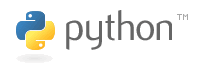 >>> help(sys)
Help on built-in module sys:

NAME
    sys

FILE
    (built-in)

MODULE DOCS
    http://docs.python.org/library/sys

DESCRIPTION
    This module provides access to some objects used or maintained by the
    interpreter and to functions that interact strongly with the interpreter.

    Dynamic objects:

    argv -- command line arguments; argv[0] is the script pathname if known
    path -- module search path; path[0] is the script directory, else ''
Peymer Anatoly
1
Directory
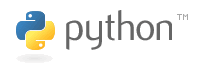 >>> help(os)
Help on module os:

NAME
    os - OS routines for Mac, NT, or Posix depending on what system we're on.

FILE
    d:\python26\lib\os.py

DESCRIPTION
    This exports:
      - all functions from posix, nt, os2, or ce, e.g. unlink, stat, etc.
      - os.path is one of the modules posixpath, or ntpath
      - os.name is 'posix', 'nt', 'os2', 'ce' or 'riscos'
      - os.curdir is a string representing the current directory ('.' or ':')
Peymer Anatoly
2
Directory
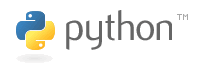 File: os.py
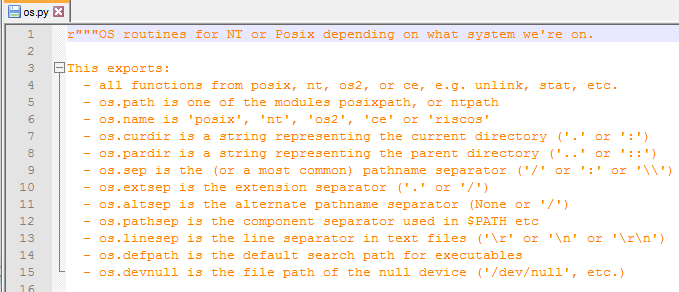 Peymer Anatoly
3
Directory
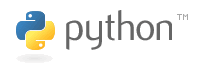 >>>import os
>>>os.getcwd()
‘C:\\Python26’
>>>os.chdir(r’d:’)
>>>os.getcwd()
‘D:\\’
>>>os.chdir(r’d:\tasm’)
>>>os.getcwd()
 ‘d:\\tasm’
>>>os.chdir(‘..’)
>>>os.getcwd()
‘d:\\’

>>>os.listdir(‘.’)
['Journal', 'Document', 'Foto_12_4', 'Asm_3', 'Autorun.inf', 'Cyber', 'Internet‘ , 'Cyber_Network protection_Course', 'Asm_3_New']
Peymer Anatoly
4
File
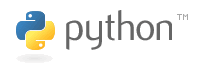 >>> f = file('google.com.htm','rb')
>>> line = f.readline()
>>> line
'<!DOCTYPE html><html manifest="/_/chrome/newtab/manifest?espv=2&amp;ie=UTF-8" l
ang="en-IL"><head><style>.fkbx{}#fkbx-hht{}.fkbx-hht-s{}.hide-sf{}.lg-init{}.mv-
locthumb{}.mv-locgradient{}.mv-loctitle{}.mv-locfallback{}.mv-tiles{}.prm-pt{}.p
rm{}.prt{}.pt{}body{font:small arial,sans-serif;margin:0;min-height:616px;text-a
lign:-webkit-center}body._lM,body.hide-sf #fkbx,body.hide-sf #lga,#lga.lg-init{v
isibility:hidden}a{color:#12c;text-decoration:none}a:hover,a:active{text-decorat
Peymer Anatoly
5
File
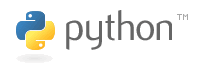 >>> f = file('google.com.htm','rb')
>>> line = f.readline()
>>> line.find('google')
8387
>>> line.find('Hello')
-1
>>> 'google' in line
True
Peymer Anatoly
6
File
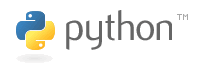 >>> line = line[:200]
>>> line
'<!DOCTYPE html><html manifest="/_/chrome/newtab/manifest?espv=2&amp;ie=UTF-8" l
ang="en-IL"><head><style>.fkbx{}#fkbx-hht{}.fkbx-hht-s{}.hide-sf{}.lg-init{}.mv-
locthumb{}.mv-locgradient{}.mv-loctitle{}'

>>> line.split('>')
['<!DOCTYPE html', '<html manifest="/_/chrome/newtab/manifest?espv=2&amp;ie=UTF-
8" lang="en-IL"', '<head', '<style', '.fkbx{}#fkbx-hht{}.fkbx-hht-s{}.hide-sf{}.
lg-init{}.mv-locthumb{}.mv-locgradient{}.mv-loctitle{}‘] 

>>> line.split(' ')[0]
'<!DOCTYPE'
Peymer Anatoly
7
File
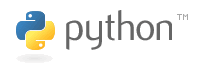 Copy the file
>>> f1 = open("file1.txt", "r")
>>> f2 = open("file2.txt", "w")
>>> for line in f1.readlines():
                f2.write(line)
>>> f2.close()
>>> f1.close()
Read the file from internet
>>> import urllib
>>> f1 = urllib.urlopen("http://python.onego.ru")
>>> line=f.readline()
>>> line
'<?xml version="1.0" encoding="utf-8" ?>\n'
Peymer Anatoly
8
File
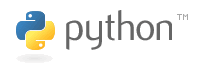 >>> f=open("test.py","r")
>>> f
<open file 'test.py', mode 'r' at 0x023A84F0>
>>> for l in f:
...     print l
Peymer Anatoly
9
File
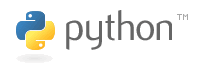 Module tempfile
>>> import tempfile
>>> f=tempfile.TemporaryFile()
>>> f.write("0"*100)
>>># f.close()
>>> tempfile.mkdtemp()
'c:\\users\\anatol~1\\appdata\\local\\temp\\tmpo4gb5h‘
>>> f.seek(0)
>>>print len(f.read())
>>> print f.read()
00000000000000000000000000000000000000000000000000000000000000000000000000000000
00000000000000000000

        ♦   M|♂ É R☻É R☻8 [☻8 [☻ αe☻  §
Peymer Anatoly
10
File
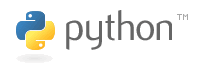 Module csv
>>>mydata = [(1, 2, 3), (1, 3, 4)]
>>>import csv
# Save to file
>>>f = file("my.csv", "w")
>>>writer = csv.writer(f)
>>for row in mydata:
      writer.writerow(row)
>>>f.close()
# Read from file:
>>>reader = csv.reader(file("my.csv"))
>>>for row in reader:
      print row
Peymer Anatoly
11
File
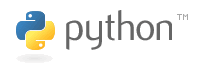 Module csv
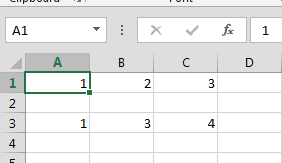 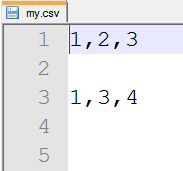 Peymer Anatoly
12
File
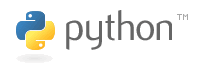 Output to a file
try:
    myfile = open(r"d:\data.txt", "w")
    myfile.write("# Name Email Phone\n")
    myfile.write("Larry larry@example.com 111-1111\n")
    myfile.write("Curly curly@example.com 222-2222\n")
    myfile.write("My my@example.com 333-3333\n")
    myfile.close()
except IOError:
    print "I/O error"
open('tempfile.txt','w').write("Scott Tiger\n")
print open('tempfile.txt','r').read()
לא חובה לסגור קובץ זמני.
Peymer Anatoly
13
File
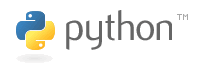 Guaranteed closing files
myfile = open("C:\\projects\\data.txt", "w")
try:
    myfile.write("# Name Email Phone\n")
    myfile.write("Larry larry@example.com 111-1111\n")
    myfile.write("Curly curly@example.com 222-2222\n")
    myfile.write("My my@example.com 333-3333\n")
finally:
    myfile.close()
Peymer Anatoly
14
File
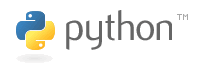 יותר טוב
with open("d:\\data.txt", "w")  as myfile:
    # עיבוד קובץ
    myfile.write("# Name Email Phone\n")
    myfile.write("Larry larry@example.com 111-1111\n")
    myfile.write("Curly curly@example.com 222-2222\n")
    myfile.write("My my@example.com 333-3333\n")
    # סוגר באופן אוטומטי לאחר
    # ללא קשר להתרחשותם של חריגים
Peymer Anatoly
15
File
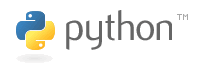 writelines
myfile = open("d:\\data.txt", "w")
myfile.writelines(["# Name Email Phone\n",
                  "Larry larry@example.com 111-1111\n",
                  "Curly curly@example.com 222-2222\n",
                  "My my@example.com 333-3333\n"])
myfile.close()
Peymer Anatoly
16
File
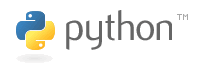 Read from file
readlines - reads until EOF and returns a list containing the lines.
file.read() – reads a string from an open file.
file.read(n) – reads n characters (bytes)
file.readline() – reads one entire line from the file.
file. seek(offset[, whence]) – sets the file's current position at the offset..
Peymer Anatoly
17
File
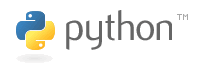 myfile = open("d:\\data.txt")
for line in myfile:
    print line
for line in open("d:\\data.txt"):
    print line
Peymer Anatoly
18
File
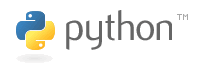 קריאת שורות מקובץ, ממיינת אותם בזיכרון ושמירה בקובץ אחר.
fin = open("d:\\data.txt", "r")
buf = fin.readlines()
fin.close()
buf.sort()
fout = open("d:\\data1.txt", "w")
for line in buf:
    fout.write(line)
    print(line)
fout.close()
Peymer Anatoly
19
File
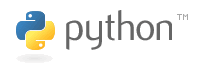 קריאת שורות מקובץ, ליצור רשימה של מילים בקובץ, ומציג את מספר מילים.
f = open("d:\\data.txt")
content = f.read()
f.close()
words = content.split()
print(words)
print("There are {0} words in the file.".format(len(words)))
['#', 'Name', 'Email', 'Phone', 'Larry', 'larry@example.com', '111-1111', 'Curly
', 'curly@example.com', '222-2222', 'My', 'my@example.com', '333-3333']
There are 13 words in the file.
Peymer Anatoly
20
File
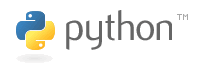 Binary files
fin  = open("d:\\data.txt", "rb")
fout = open("d:\\data2.txt", "wb")
while True:
    buf = fin.read(1024)
    if len(buf) == 0:
        break
    fout.write(buf)
fin.close()
fout.close()
Peymer Anatoly
21
File
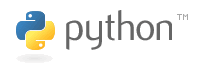 Find the longest line in the file:
max(open('test.txt'), key=len)
The sum of digits of an unsigned integer:
sum(map(int, str(n)))
Peymer Anatoly
22
File
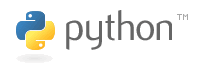 Module:  Pickle
The pickle module implements binary protocols for serializing and de-serializing a Python object structure.
import pickle

shoplistfile = 'shoplist.data'

shoplist = ['apple', 'mango', 'carrot']

f = open(shoplistfile, 'wb')
pickle.dump(shoplist, f) 
f.close()
#----------------------------
del shoplist
f = open(shoplistfile, 'rb')
storedlist = pickle.load(f) 
print(storedlist)
Peymer Anatoly
23
File
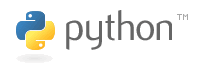 Standard I/O
File: test.py
import sys
text = sys.stdin.read()
words = text.split()
wordcount = len(words)
print 'Wordcount:', wordcou
D:\Python26>dir | python test.py
Wordcount: 138
Peymer Anatoly
24
File
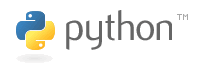 Python File seek() Method
The method seek() sets the file's current position at the offset.
>>> f = open(r'my_file', 'w')
>>> f.write('01234567890123456789')
>>> f.seek(5)
>>> f.write('Hello, World!')
>>> f.close()
>>> f = open(r'my_file')
>>> f.read()
'01234Hello, World!89'
Peymer Anatoly
25
File
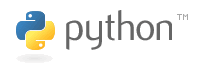 Iteration.
fileObject.read([count]);
count - parameter is the number of bytes to be read from the opened file.
fo = open("foo.txt", "r+")
str = fo.read(10);
print "Read String is : ", str
fo.close()
Peymer Anatoly
26
File
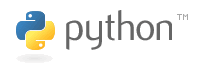 Module struct
Peymer Anatoly
27